Mavzu: 13. KO‘PRIKSIMON KRANLARINING ISHCHI HARAKATI, YUKNI KO‘TARISH VA TUSHIRISH.
Reja: 1. Yuk ko'taruvchi kranning ish sikli.
2. Yuklash va tushirish operatsiyalari.
3. Kran bilan bajariladigan ishlarning xavfsiz bajarilishi uchun javobgar shaxs  majburiyatlari.
4. Krandan foydalanishda  ruxsat berilmaydigan holatlar.
Kran- bu  yuk qamrovchi organlarning o'zaro harakati bilan siklik harakatdagi yuk ko'taruvchi mashina bo’lib,  yuklarni ko'tarish va ko'chirish uchun ishlatiladi. Yuk ko'taruvchi kranning ish sikli-  yukni ildirish, yukni ko'chirish va tushirish uchun ishchi harakati va bo'shatilgan yuk ko'taruvchi moslamani yukni qabul qilish joyiga   bo'sh harakatidan iboratdir. Ko’tarish kranining  harakatlari kran, bom va boshqalarning holatini vaqti-vaqti bilan o'zgartirish uchun,   ishchi harakati , ham kranni o’rnatish harakati bo’lishi  mumkin. Yuk ko'tarish moslamalarining asosiy xarakteristikasi deganda kranning yuk ko'tarish qobiliyati tushuniladi va kran o'zaro almashtiriladigan yukni qamrash moslamalarida ishlaganda  ularning massasi umumiy yuk  ko'tarish qobiliyatiga kiradi.
 Ko'prikli kranlar ustaxonalar, elektr stantsiyalari, yopiq va ochiq omborlarda  odatiy ishlab chiqarish uskunalari hisoblanadi. Ularning yuk ko'tarish qobilivati 500-600 tonnaga etadi, oraliqlar (kran relslarining o'qlari orasidagi masofalar) - 50-60 m, yukning  ko’tarish mumkin bo'lgan balandligi - 40-50 m  ; ko'prik tezligi (ish harakati) -30-160 m / min, yuk trolleybus - 10-60 m / min, yuk ko’tarish tezligi 60 m / min gacha bo’ladi. Ko'prikda bir yoki ikkita   yuk aravachasi harakatlanadi. Umumiy maqsadli ko'prikli kranlarga ilgakli, magnitli, greyferli   kranlar kiradi. Maxsus guruhga metallurgiya koʻprigi ko’taruvchi kranlari kiradi  , ular maxsus yukni qamrash moslamalari va ularni boshqarish mexanizmlari bilan jihozlangan. 
 Chorpoyali  kranlar odatda ochiq  omborlarda, asosan, donabay yuklarni, konteynerlarni va yog'och mahsulotlarini , yig’ma sanoat va fuqarolik inshootlarini o'rnatish,  kemasozlikda  ishlatiladi. Ular asosan ilgaklar yoki maxsus yuk ko'tarish moslamalari bilan ishlab chiqariladi. Umumiy maqsadli kranlarning oraliqlari odatda 4-40 m gacha ,   yuk ko'tarish quvvati 3-50 tonnani tashkil qiladi va gidroelektrostantsiyalarda xizmat ko'rsatishda 400-800 tonnaga etadi (ba'zi hollarda 1600 tonna - har biri 800 tonnalik ikkita aravali bo’ladi).
Kranlarning harakati (tezligi 20-100 m / min) ko'pincha ishchi harakati hisoblanadi,  kichik yuk ko'tarish quvvatlari uchun o'ziyurar elektr tallar yuk tashuvchi trolleybus sifatida ishlatiladi. Katta mahsulotlarni o'rnatish uchun (masalan, kemasozlikda) yukni og'irlikda burish imkonini beruvchi 2 ta yuk aravachasi bo'lgan kranlar ishlatiladi.  Donabay yuklar uchun ochiq omborlarda   ko'pincha oralig’i 6-15 m gacha bo'lgan, ko'tarish quvvati 15-30 tonna va ishchi harakat  tezligi 8 km / soatgacha bo'lgan pnevmatik g'ildirakli portal kranlar qo'llaniladi.
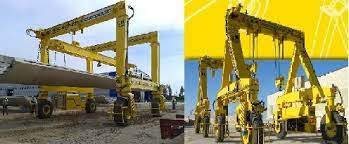 Ko'prikni qayta yuklash moslamalari   odatda greyferlar  bilan tayyorlanadi, ular asosan ko'mir va ruda  ochiq omborlariga xizmat qiladi, sanoat korxonalarida, elektr stantsiyalarida va portlarda foydalaniladi. Yuk trolleybusli  bo'lgan greyferli  qayta yuklagichlarning yuk ko'tarish quvvati 15-30 tonnagacha, yuk aravachasining harakat tezligi 160-360 m / min, ko'tarish tezligi 60-70 m / min; unumdorligi 500-1000 t/soat . Ilgakli qayta yuklagichlar  300 tonnagacha yuk ko'tarish quvvatiga ega. Aylana  (sektor) shakldagi omborlarga xizmat ko'rsatish uchun radial ko'priklar qo'llaniladi, ularda tirgaklarining biri tayanchga mahkamlangan (aylanuvchi), ikkinchisi halqa yo'li bo'ylab harakatlanadi. Ko'priklarning oraliqlari 120 m gacha, konsollarning uzunligi 50 m gacha.
  Yuklash va tushirish operatsiyalarini bajarishda quyidagi operatsiyalar  bajariladi:
- kranning siljitish  va uning ish holatiga o'rnatilishi;
-   yuk ko'taruvchi qurilmalarni tanlash; - yuklarni ko'zdan kechirish va ildirish;
- kran operatoriga ishoralar berish;
- yukni ko'tarish yoki tushirish orqali  yuklash va tushirish;
-   yukni kerakli holatda mahkamlash uchun etkazib berish;
- konstruktsiyalar yoki detallar tagiga  qoplamalar va qistirmalarni yotqizish;
- yuklarni ilgakdan ajratish;
- kranni yukni olish  joyiga qaytarish;
- stropalarni almashtirish (agar kerak bo'lsa).
Chorpoyali  kranni ishlatish dastlabki bosqichida   quyidagi ketma-ketlikda bajarilishi kerak:
- kran tomonidan ishlarning xavfsiz bajarilishi uchun mas'ul shaxs xavfli zona chegarasida kranning ishlashidan oldin xavfsizlik belgilarining to'g'ri o'rnatilishini tekshiradi;
- Stroporchi yukni ildirish sxemalari va tashilgan yuklarning massasiga muvofiq yukning massasi va xususiyatiga mos keladigan  yuk ko'tarish moslamalarini   tanlaydilar, shtamplar yoki metall birkalar mavjudligini tekshirish orqali yuk ildirish moslamasining  xizmat ko'rsatishga yaroqliligini tekshiradilar , ularda tartib raqami, yuk ko'tarish qobiliyati va sinov sanasi ko'rsatilgan bo’ladi, kran orqali tashish uchun mo'ljallangan yukning massasini tekshiradi  , shundan so'ng, haydovchi kranni ish holatiga keltirishi mumkin;
- barcha  ko’rsatkichlar  me'yorlar va qoidalar talablariga muvofiqligiga ishonch hosil qilgandan so'ng, stroporchi  kran operatoriga yuk trolleybusini yukni siljitish joyiga o'tkazish to'g'risida ishora beradi, shundan so'ng stroporchi  siljitiladigan yukni ildirishni amalga oshiradilar.  
 Avtotransport vositalari va yarim vagonlarini doimiy yuklash va tushirish joylarida stroporchilar uchun yo'l o'tkazgichlar yoki osilgan platformalar tashkil etilishi kerak. Yo'l o'tkazgich taxtasi   yarim vagonning  yon tomonidan 150 mm pastroq bo'lishi kerak. Yo'l o'tkazgichlar vagon bo'ylab yuk harakati yo'nalishiga qarama-qarshi tomondan joylashtirilishi kerak.   Avtotransport vositasining kuzovida yoki kabinasida odamlar bo'lganda yukni avtotransport vositasiga tushirishga, yoki yuklashga  yo'l qo'yilmaydi. 
 Yarim vagonlariga yuklarni  chorpoyali kran bilan yuklash va tushirish kran egasi tomonidan tasdiqlangan texnologiyaga muvofiq amalga oshiriladi, bu yuklarni tashishda stroporcilarning qaerda turishi ,  shuningdek, yo'l o'tkazgichlar va osma  platformalardan  xavfsiz chiqish  joylari ko’rsatilishi kerak.
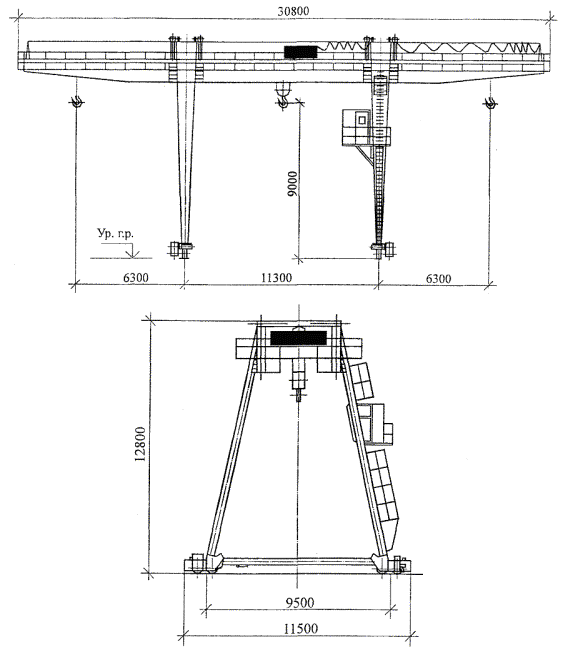 Yuk ko'tarish va tushirish operatsiyalari  Davlat texnika nazorati  tomonidan tasdiqlangan "Ko'taruvchi kranlarni loyihalash va xavfsiz ishlatish qoidalari" ga ko’ra  amalga oshirilishi kerak.
Yuk ko'tarish va tushirish operatsiyalari bilan shug'ullanadigan stroporchilar birinchi navbatda o'quv kursi va yo’riqnomadan o'tishlari va jurnallarda imzo qo'yishlari kerak. Yo’riqnomalar o’tkazilish turi  va muddatiga  ko'ra quyidagilarga bo'linadi:
- kirish yo’riqnomasi, - ish joyida dastlabki yo’riqnoma; - takroriy yo’riqnoma (kamida uch oyda bir marta);
- rejadan tashqari yo’riqnoma; - Maqsadli yo’riqnoma.
Ishlab turgan chorpoyali kranga   ro'yxatga olish raqami, yuk  ko'tarish qobiliyati va keyingi qisman yoki to'liq texnik ko'rikdan o'tkazish  sanasi yozilgan yozuvli tablichka   biriktirilishi kerak.
 Texnik ko'rikdan o'tmagan kranlar, yuk ko'tarish moslamalari va idishlardan  foydalanishga  ruxsat etilmaydi.
  Chorpoyali kranlarda   kranning ishlashi uchun ruxsat etilgan va uning texnik pasportida ko'rsatilgan qiymatdan oshib ketadigan shamol tezligida, shuningdek, kuchli qor, tuman, yomg'ir paytida va boshqa barcha hollarda stroporchi ishoralari yoki yukning harakati aniq ko’rinmasa haydovchi tomonidan   ishlarni bajarish taqiqlanadi.   
  Yuklash va tushirish operatsiyalari bajariladigan joylarida yong'in xavfsizligi   " Yong'in xavfsizligi qoidalari" va qurilishda amalda bo'lgan boshqa me'yoriy hujjatlar talablariga muvofiq ta'minlanishi kerak.
  Yuklash va tushirish operatsiyalari uchun platformalar rejalashtirilgan bo'lishi va 5 ° dan ko'p bo'lmagan nishabga ega bo'lishi kerak va ularning o'lchamlari va qoplamasi   ishlab chiqarish loyihasiga mos kelishi kerak.  
  Yuklash va tushirish operatsiyalari bajariladigan  joylar, shu jumladan o'tish joylari va yo'laklari   etarli darajada tabiiy va sun'iy yoritishga ega bo'lishi kerak.   Yoritish ishchilarning  ko’zlarini qamashtirmasligi  va  bir tekisda  bo'lishi kerak.
Har bir smenada ish joyida kran tomonidan ishlarni xavfsiz bajarish uchun mas'ul bo'lgan shaxs tashkilot rahbarining buyrug'i bilan ustalar, boshliqlar, uchastka boshliqlari, shuningdek brigada boshliqlari  orasidan tayinlanishi kerak. Omborlarda omborxona  mudirlari hududiy davlat texnik nazorati organi bilan kelishilgan holda kran bilan ishlarning xavfsiz bajarilishi uchun mas'ul shaxslar sifatida tayinlanishi mumkin.
 Kran bilan bajariladigan ishlashning xavfsiz bajarilishi uchun javobgar shaxs quyidagilarga majburdir:
- yuk ko'taruvchi mexanizmlarini ,   jihozlar  va boshqa yuk ko'tarish moslamalarining yaroqliligini tekshirishi;
- krandan xavfsiz foydalanish  qoidalari,  texnologik xaritalar va qoidalarga muvofiq ishlarni  tashkil etish;
 - kran operatori va stroporchilar  bo'lajak ishlarni xavfsiz bajarishi, xavf-xatarlarga, ish joyidagi maxsus sharoitlarga e'tibor berishi, kranning haddan tashqari yuklanishiga yo'l qo'ymasligi, yuklarni to'g'ri bog'lash   transport vositalarini yuklash va tushirish xavfsizligi, strporchilarning shaxsiy xavfsizligiga rioya qilishi bo'yicha ko'rsatmalar berish. 
 - markalanmagan, nosoz yoki yuk tashish qobiliyati va xususiyatiga mos kelmaydigan  yuk ko'taruvchi qurilmalar va idishlardan foydalanishga yo'l qo'ymaslik,
- yuklarni ildirish  sxemalari ishlab chiqilmagan yuklarni tashish paytida,   yoki texnologik reglamentlarda nazarda tutilgan boshqa hollarda ishlarga rahbarlik  qilish;
- ishchilarni kranda  xavfsiz ishlashni ta’minlash uchun zarur jihozlar va vositalar bilan ta'minlash;
 - beriladigan ishoralarning ma'nosini va yuklash (tushirish) uchun taqdim etilgan materialning xususiyatlarini tushuntirish;
- kran operatori va stroporchilar tomonidan ishlab chiqarish ko'rsatmalari, texnologik xaritalar va qoidalarning bajarilishini nazorat qilish.
Kran xizmat ko'rsatadigan joy haydovchi kabinasidan to'liq ko'rinmasa,   haydovchiga stroporchilsar  orasidan signalchi tayinlanishi kerak.  Haydovchi kranning xavfsiz ishlashi ta’minlashi, yuklarning butunligini saqlash  uchun mas'ul bo’lib , kranni boshqarish va texnik xizmat ko'rsatish talablarini buzganlik uchun to'liq javobgardir.  
   Kranning to'g'ri ishlashi uchun uning egasi kran operatoriga, stroporchilarga, chilangarlarga, elektrchilarga kranning o'ziga xos ish sharoitlarini hisobga olgan holda ularning huquqlari, majburiyatlari va xavfsiz ishlash tartibini belgilaydigan ko'rsatmalarni taqdim etishi kerak.
  Materiallar va konstruksiyalarning  mahsulot belgilari(markirovka) yo'lakka qaragan tarzda joylashtirilishi kerak.
  Yuklash va tushirish ishlarini boshlashdan oldin stroporchi  va kran operatori o'rtasida shartli signallarni almashish tartibi belgilanishi kerak. Kran bilan ishlarni bajarishda quyidagilar taqiqlanadi:
  - nosoz kranda ishlash; - ish paytida kranda ruxsatsiz begona shaxslarning bo’lishi;
- yuk ko'rsatkichlari belgilanganidan  ortiq bo'lganda  kranning ishlashi;
- yuk cheklovchining ish rejimi kranning ish rejimiga mos kelmaydiganda    ishlashi;
 - kranni tunda va kechqurun elektr yoritgichsiz ishlashi;
- kran haydovchisi kabinasining ishlaydigan isitish moslamasini qarovsiz qoldirish;
- shassi dvigateli ishlamay qolganda kranning elektr jihozlarini yoqish ;
- arqonni bir marta ko'tarish bilan yukni tezlashtirilgan tezlikda  ko'tarish (tushirish) ni amalga oshirish;
- ochiq olovdan foydalanish;
- ishlaydigan kranda arqonlarni ko’zdan kechirish, moylash, sozlash, elektr jihozlarini, kontrollyorlarni va boshqa tok o’tkazuvchi qismlarini kuchlanish ostida  tekshirish,
  - yonuvchi moddalar va yog'li tozalash materiallarini kranda saqlash;
- saqlagichlarni  qo’ldan yasash va o’rnatish;
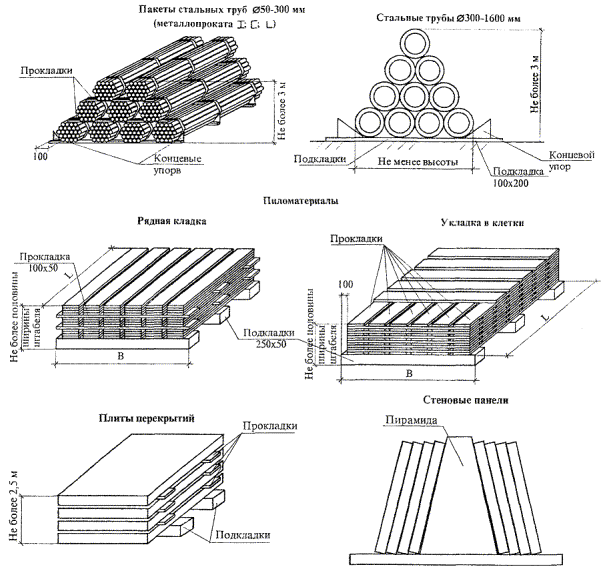 Materiallar, mahsulotlar va konstruksiyalarni saqlashga misollar
Kranning ishlashi paytida quyidagilarga ruxsat berilmaydi:
- erga ko'milgan yoki muzlab qolgan, boshqa yuklar bilan siqilgan, murvat bilan mustahkamlangan yoki beton bilan quyilgan yukni ko'tarish;
- turg’un  holatda bo’lmagan yuklarni ko’tarish;
- yukni ko'tarish, harakatlantirish va tushirish paytida uni tortib olish;
- tashilayotgan yukni qo'lda to’g’irlash, shuningdek, o’z og'irligi bilan stropani to’g’irlash;
- nosoz  yoki ishdan chiqgan  xavfsizlik asboblari va tormozlari bilan ishlash;
- ko’milib qolgan  yuk ko'tarish moslamalarini kran yordamida chiqarish;
- massasi noma'lum yoki kranning ko'tarish qobiliyatidan ortiq bo'lgan yuklarni ko'tarish va tashish;
- belgilari bo'lmagan(markirovka) yukni ko'tarish. 
   Yuklash va tushirish ishlari  bajariladigan  joylarida bajarilayotgan ishlarga yoki kranga bevosita aloqador bo'lmagan shaxslarni bo’lishi taqiqlanadi.
  Yuklarni ildirish, yuklarni to'g'ri bog'lash ishlari  bog'lash uchun ishlab chiqilgan usullarga muvofiq amalga oshirilishi kerak, buning uchun  stroporchirlar va kran operatorlari o'qitilishi kerak.
Stroporchilar va kran operatorlariga   bog'lash usullarining grafik tasviri, shuningdek, asosiy tashiladigan tovarlar ro'yxati ularning massasi ko'rsatilgan holda topshirilishi va ish joylariga osib qo'yilishi kerak. Yuk ko'tarish uchun mo'ljallangan yukni siljitish uchun arqonlar  sonini va ularning moyillik burchagini hisobga olgan holda, ko'tarilayotgan yukning massasi va xususiyatiga mos keladigan stropalardan foydalanish kerak; stropalar , ularning shoxlari orasidagi burchak 90 ° dan oshmasligi uchun tanlanishi kerak.
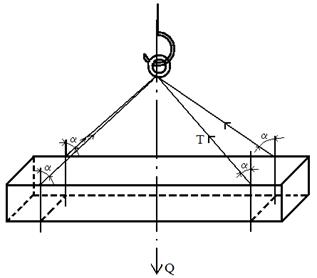 Yukning ostida odamlar bo'lganda  ularni harakati amalga oshirilmasligi kerak.
  Yukni kran bilan ko'chirishda ishlayotganlarning yukda va uning tushishi mumkin bo'lgan zonada bo'lishiga yo'l qo'yilmaydi.
  Yukni tushirish (yuklash) uchun taqdim etilgan transport vositasining kuzovida yoki kabinasida odamlar bo'lganida yukni ko'tarish yoki tushirish taqiqlanadi.
  Ish tugagandan so'ng va ishlar orasidagi tanaffus paytida yuk va yuk tashish moslamalari ko'tarilgan holatda qolmasligi kerak.
  Yuklarni ildirish  usullari  yukning tushib ketishi yoki sirpanish ehtimolini istisno qilishi kerak. Yuklarni o'rnatish (qo'yish) va mahkamlash ularni tashish va taxlash , transport vositalarini bo’shatish vaqtida    ularning barqarorligini saqlashi , shuningdek mexanizatsiyalashgan usulda yuklash va tushirish imkoniyatini ta'minlashi kerak.
 Kichik bo'lakli yuklarni tashish ushbu maqsadlar uchun maxsus mo'ljallangan idishlarda amalga oshirilishi kerak, shu bilan birga bunda yuklarning tushishi ehtimolini istisno qilish kerak.
  Noma'lum massali yukni ko'chirish faqat uning haqiqiy massasi aniqlangandan keyin amalga oshirilishi kerak.
Yuk yoki yukni ko'tarish moslamasi, gorizontal harakatlanayotganda, birinchi navbatda, yo'lda duch kelgan narsalardan 500 mm yuqoriga ko'tarilishi kerak.
Tashilayotgan yukni faqat o'rnatilgan yukning yiqilib tushishi, ag'darilishi yoki sirpanib ketish ehtimolini istisno qiladigan     joyga tushirishga ruxsat beriladi. Yukni o'rnatish joyida oldindan tegishli mustahkamlikdagi yostiqlar va qistirmalarni yotqizish kerak. Yuklarni joylashtirish va demontaj qilish yuklarni saqlash uchun belgilangan o'lchamlarni buzmasdan va yo'laklarni to'sib qo'ymasdan bir tekisda amalga oshirilishi kerak.
 O'qitilgan va kranni  boshqarish huquqiga sertifikatga ega bo'lgan kran operatori quyidagilarni  bilishi kerak:
- ishlab chiqarish ko'rsatmalari,   kranning parametrlari va texnik tavsiflari  .
- kranning tuzilishi    va uning mexanizmlari va xavfsizlik moslamalarining maqsadi;
- kranning barqarorligiga ta'sir qiluvchi omillar va barqarorlikni yo'qotish sabablari;
  - kranda ishlatiladigan moylash materiallari va ishchi suyuqliklarning turlari;
- korxonada o'rnatilgan stroporchilar bilan signallarni almashishda  ishora signalini bilish tartibi  ;
- yuklarni siljitish va bog'lashning xavfsiz usullari. Shuningdek, arqonlar  yaroqliligini aniqlay olish kerak;
- kuchlanish ostida bo'lganlarni elektr tokining ta'siridan qutqarish usullari va   birinchi yordam ko'rsatish  ;
 - kranlar,   idishlarning xavfsiz ishlashini nazorat qilish bo'yicha muhandis-texnik xodimlarni; Kranlarni yaxshi holatda saqlash uchun mas'ul bo'lgan muhandislik xodimlari, shuningdek kranlar tomonidan ishlarni xavfsiz bajarish uchun mas'ul shaxslarni bilishi.
Kran haydovchisi o'z stroporchisining ishini muvofiqlashtiradi, unga biriktirilgan talabaning amaliyot o'tash uchun qilgan harakatlari va ishlab chiqarish qo'llanmasida ko'rsatilgan kranni ishlatish va unga texnik xizmat ko'rsatish bo'yicha ko'rsatmalarni buzganligi uchun javobgardir.